2022年政府信息公开工作年度报告
汶上县供销社
本报告由汶上县供销社按照《中华人民共和国政府信息公开条例》（以下简称《条例》）和《中华人民共和国政府信息公开工作年度报告格式》（国办公开办函〔2021〕30号）要求编制。
本报告内容包括总体情况、主动公开政府信息情况、收到和处理政府信息公开申请情况、政府信息公开行政复议和行政诉讼情况、存在的主要问题及改进情况、其他需要报告的事项等六部分内容。
本报告所列数据的统计期限自2022年1月1日起至2022年12月31日止。本报告电子版可在“中国·汶上”政府门户网站（http://www.wenshang.gov.cn/col/col26149/index.html）查阅或下载。如对本报告有疑问，请与汶上县供销社联系（地址：汶上经济开发区英杰麻纺厂，电话：0537-7212656）。
目   录

一、总体情况
二、主动公开政府信息情况
三、收到和处理政府信息公开申请情况
四、政府信息公开行政复议、行政诉讼情况
五、存在的主要问题及改进情况
六、其他需要报告的事项
一、总体情况
2022年，汶上县供销合作社联合社在县委、县政府的坚强领导下，认真贯彻落实《中华人民共和国政府信息公开条例》，紧紧围绕《汶上县2022年政务公开重点工作任务分工》相关要求，结合供销系统工作实际，丰富公开形式，健全公开制度，加大公开力度，以公开促透明、以透明促发展，不断提升供销系统工作公信力和透明度。
（一）主动公开情况
2022年1-12月，汶上县供销社共发布各类政务信息141条。其中通过政府门户网站政府信息公开目录推送13条，占总量的9.2%；“汶上县供销社”公众平台发布116条，占总量的82.2%；报纸、其他网站等发布12条，占总量的8.6%。信息主要内容包括供销社提升农业社会化服务水平，完善农村现代流通网络，企业破产改制，安全生产等工作。
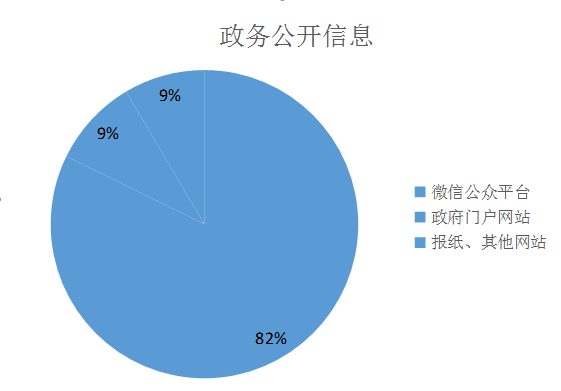 （二）依申请公开情况
2022年，汶上县供销社未收到依申请公开事项。
（三）政府信息管理情况
严格按照“谁起草、谁解读”的原则，政策性文件与解读材料同步组织、同步审签、同步部署。着重解读好政策措施的背景依据、目标任务、主要内容、涉及范围、执行标准、落实措施、工作进展以及注意事项、关键词诠释、惠民利民举措等。同时，积极转发上级相关政策解读情况，并认真落实做好回应关切的相关规定。
（四）政府信息公开平台建设情况
全面加强政府门户网站公开专栏维护，及时更新供销社服务“三农”等信息，专人负责“汶上县供销社”微信公众号维护和信息发布工作。严格按要求做好各类栏目信息发布频率管理工作，确保网站信息发布内容准确、格式规范，并积极利用新媒体，通过微信及时发布政府信息。  
（五）监督保障情况
认真贯彻落实新修订的《中华人民共和国政府信息公开条例》，掌握新条例法定条文和时点时限要求，完善内部处置流转机制，确保各项规定落到实处。制定并印发了《汶上县供销合作社联合社关于全面推进政务公开工作的实施方案》，从加强主动公开和解读回应工作、推进政务公开平台建设及提高政务公开制度化规范化水平等方面对政务公开工作提出要求，明确责任部门和负责人，按职能职责把好关，确保公开信息的准确性、时效性、完整性。
二、主动公开政府信息情况
三、收到和处理政府信息公开申请情况
四、政府信息公开行政复议、行政诉讼情况
五、存在的主要问题及改进情况
    2022年，本单位政府信息公开工作做的较好，但也存在一些问题：如信息公开内容不都完整、不规范、不够及时等。本单位将积极做好以下几点，确保政府信息工作顺利开展。一是加强机制考核。将信息公开工作更好地融入日常业务工作，认真做好门户网站信息公开平台常态化管理，及时发布政务信息。二是加强监督管理。对发布信息内容加强审查、监督管理，强化对信息时效性管理，避免信息公开遗漏等情况发生。三是加强业务培训。对负责政务信息工作人员定期开展业务培训，提高工作人员整体素质。
六、其他需要报告的事项
    （一）本年度，我单位未收到政府信息公开申请，不存在收取信息处理费的情况。
（二）单位落实上级年度政务公开工作要点情况：
1、健全组织领导机制，指定专人负责政务信息公开组织协调和信息保障工作，健全组织架构，做到领导、科室、人员“三到位”，形成上下联动、整体推进的工作格局。
2、加大主动公开力度。单位围绕社会关心和群众关注的问题，依法、主动、及时、准确公开政府信息，积极回应社会关切。
3、强化学习宣传，围绕政务公开制度、政务公开标准、依申请公开答复等内容进行深入学习，提升政务公开主动意识和能力素质。
（三）2022年以来，我单位共承办人大代表建议0件；政协委员提案0件；2022年本单位未承办省级、市级人大代表建议和政协委员提案。